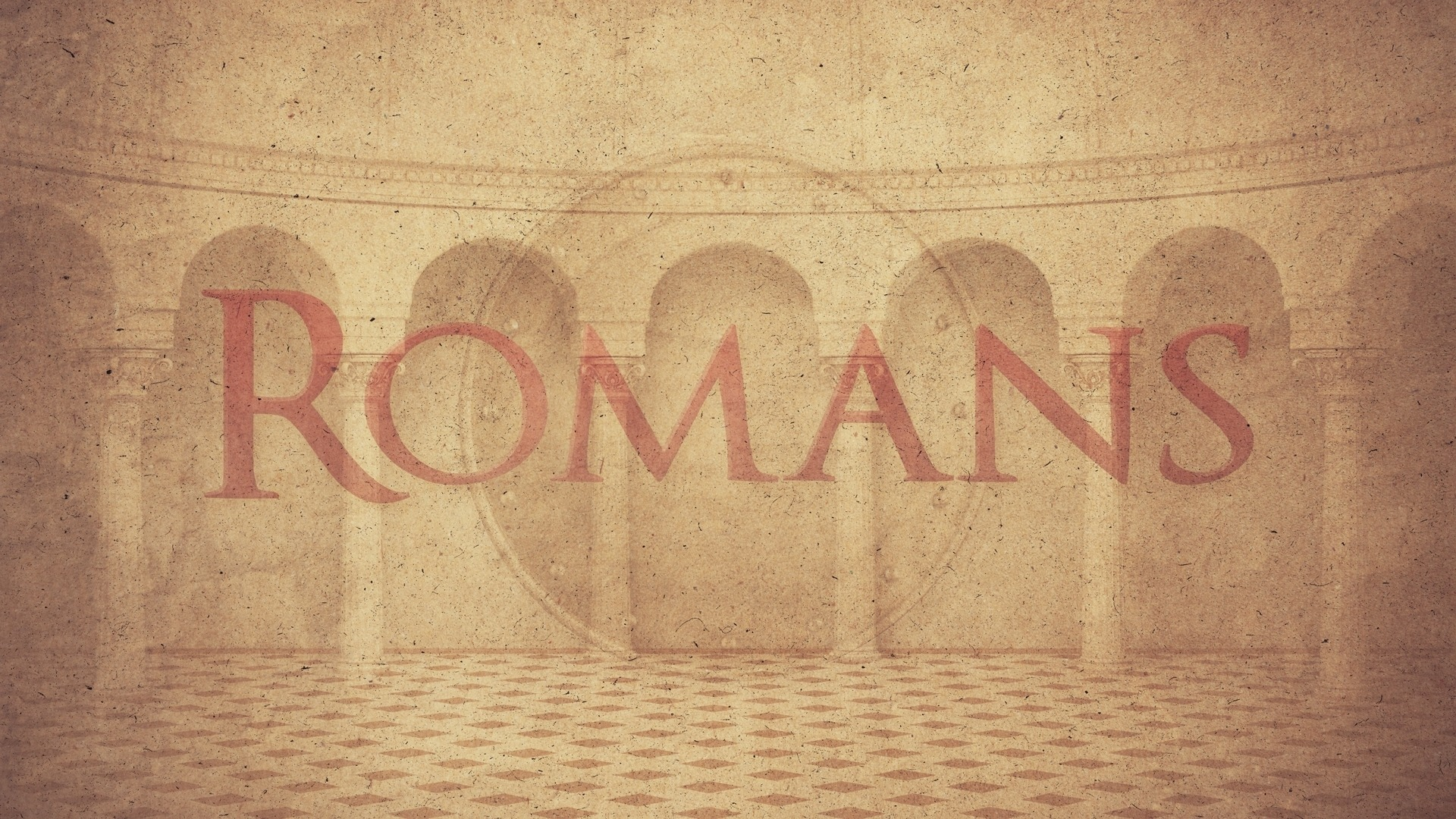 A Living Sacrifice
Chapter 12
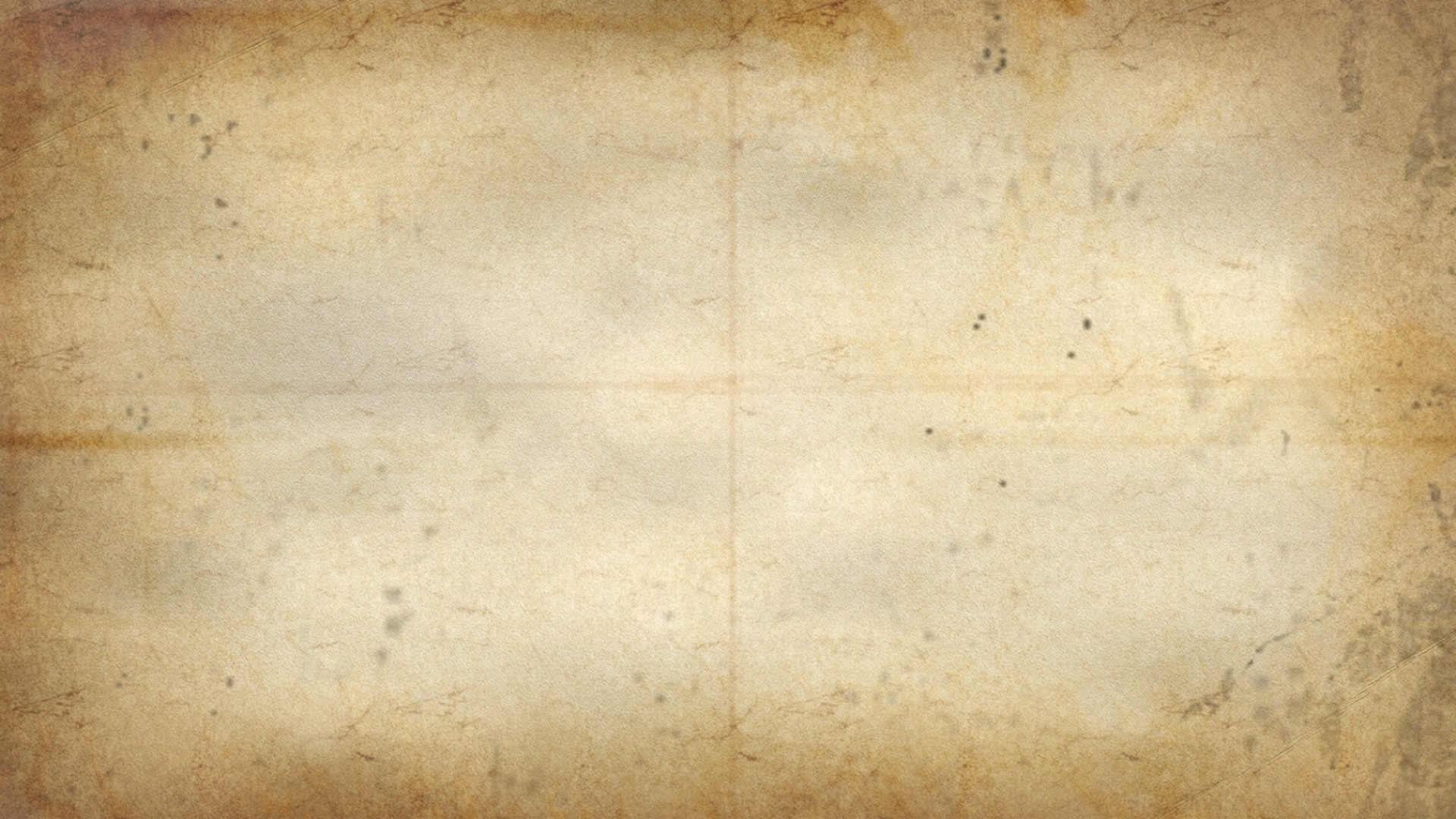 The BackDrop
For God has shut up all in disobedience so that He may show mercy to all.
Romans 11:32
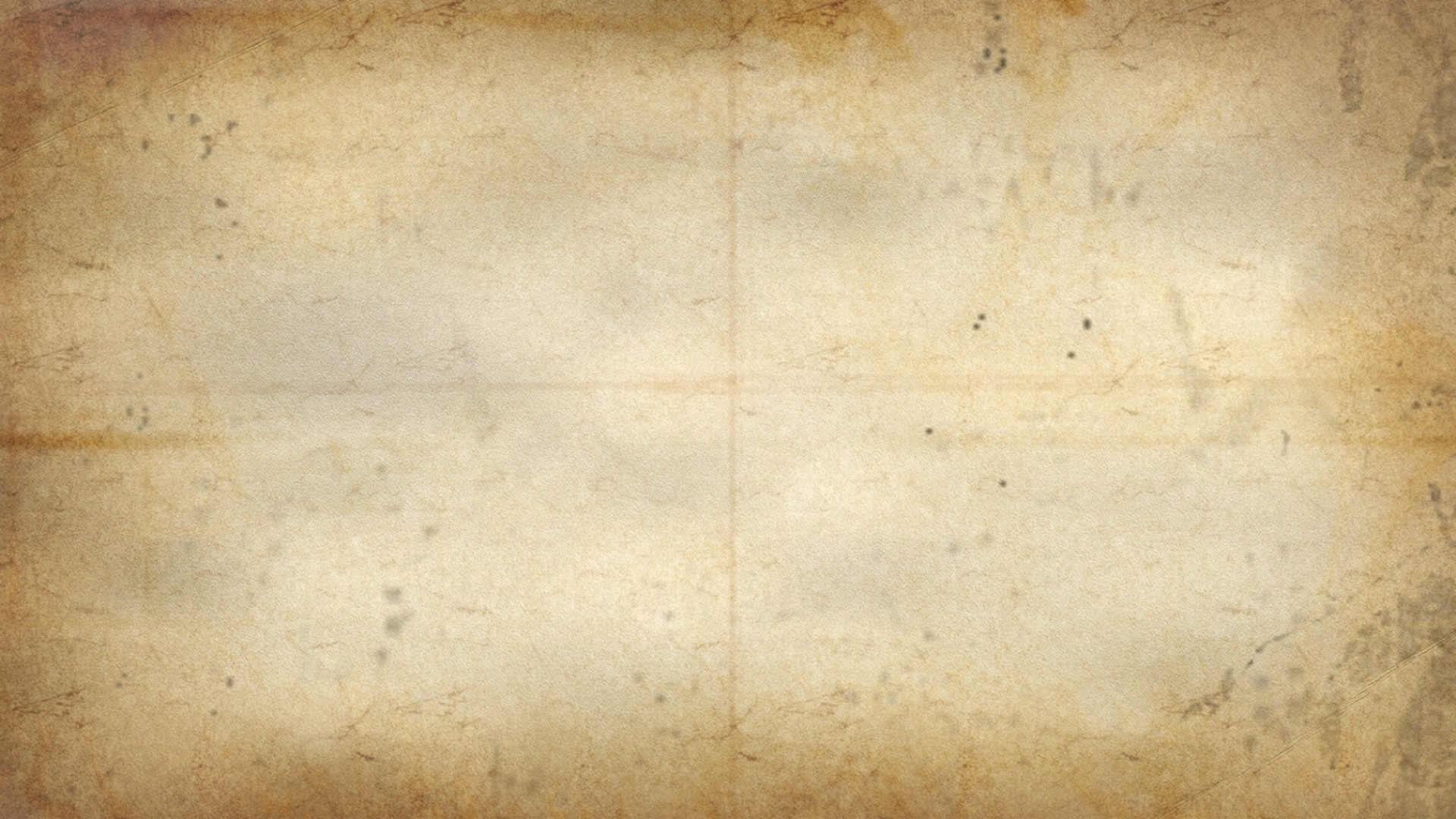 The BackDrop
Oh, the depth of the riches both of the wisdom and knowledge of God! How unsearchable are His judgments and unfathomable His ways!
Romans 11:33
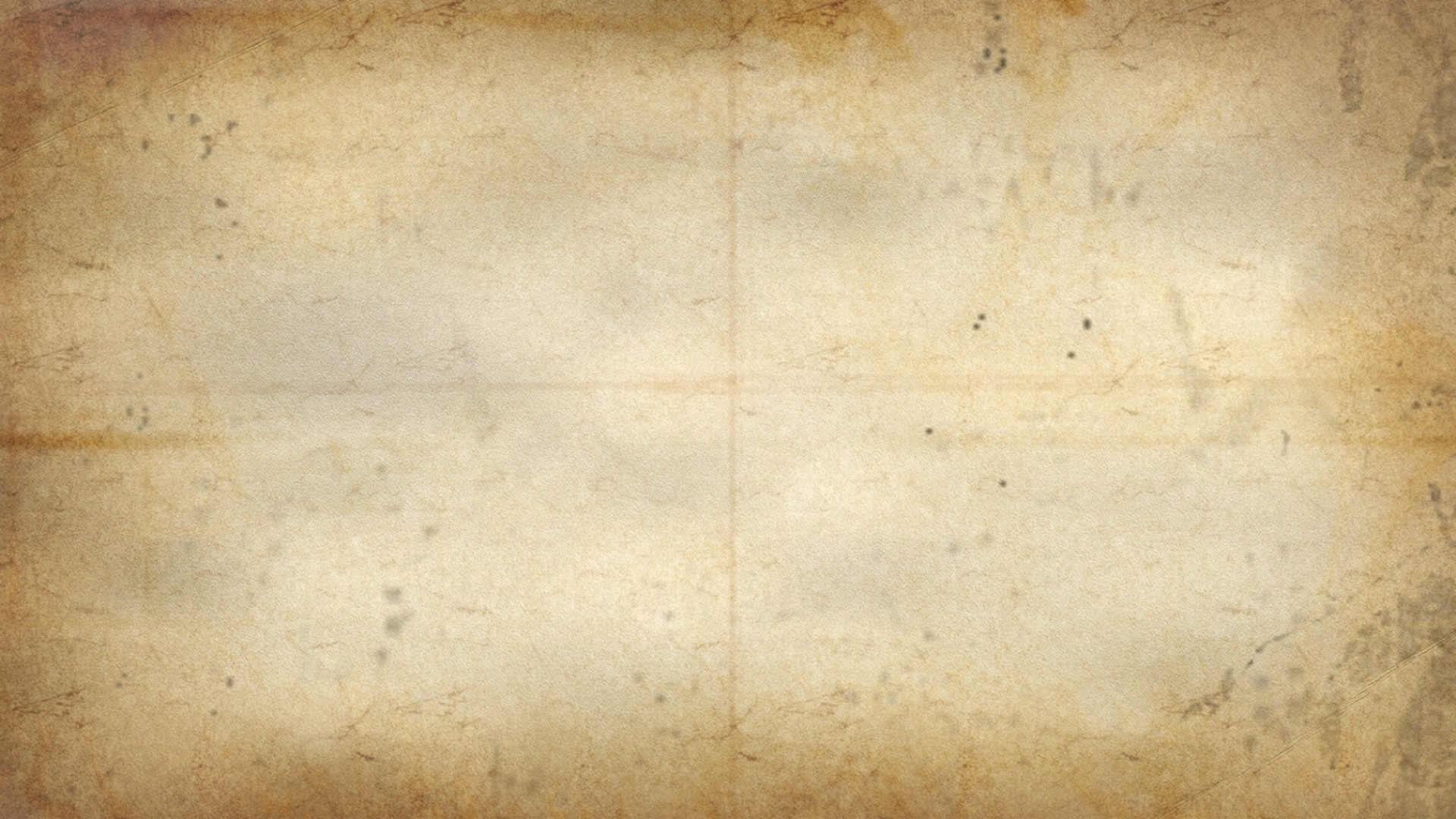 The BackDrop
Therefore I urge you, brethren, by the mercies of God, to present your bodies a living and holy sacrifice…
Romans 12:1
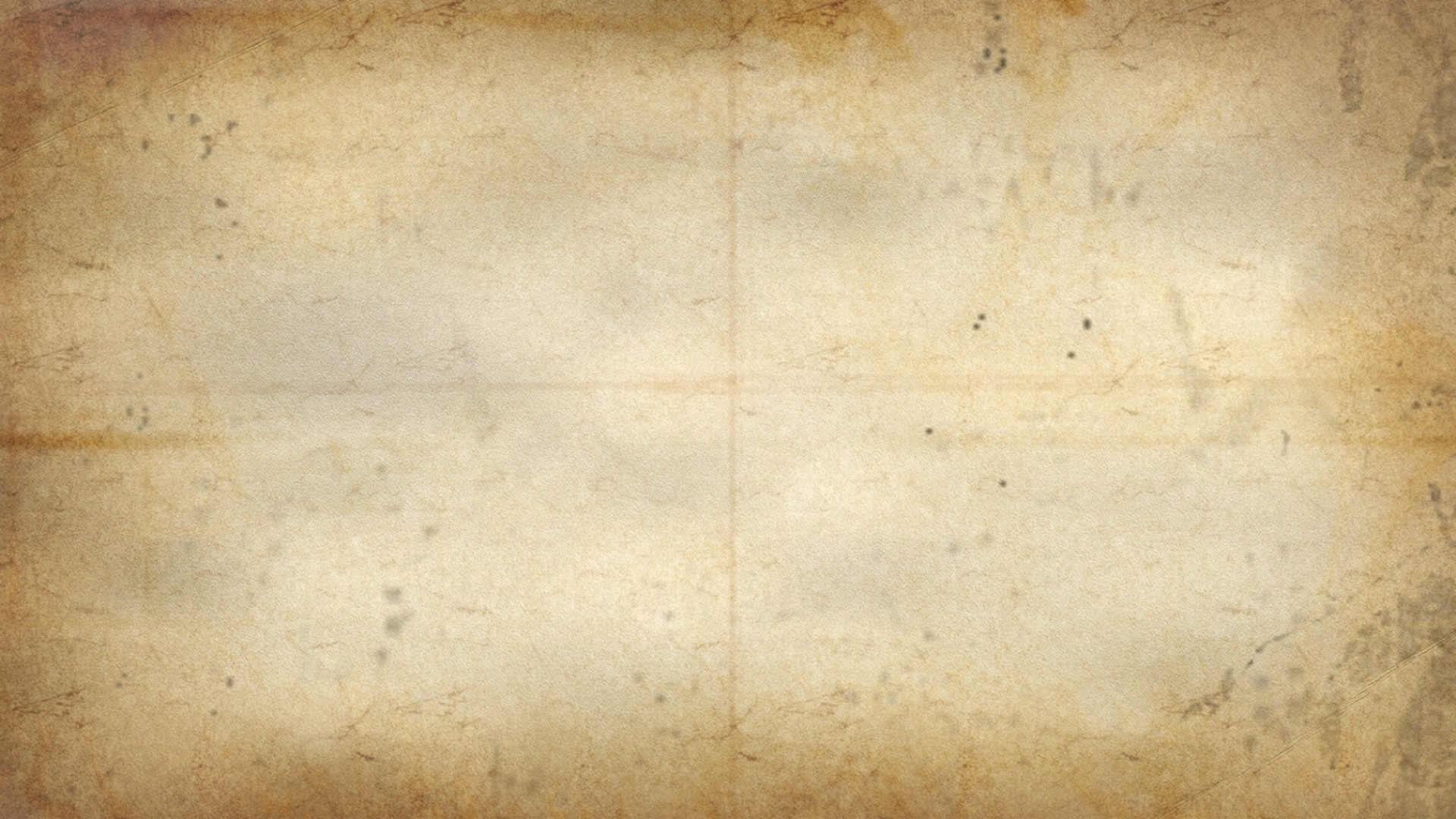 A Living sacrifice!
Romans 12:1-2
Christianity is about sacrifice… your will, your heart, your mind, your body… sacrificed.
A living sacrifice…
A holy sacrifice…
Worship here is the idea of service.
Do not be conformed! 1 Peter 1:14
Be transformed! Matt 17:2, 2 Cor 3:18
Therefore I urge you, brethren, by the mercies of God, to present your bodies a living and holy sacrifice, acceptable to God, which is your spiritual service of worship. And do not be conformed to this world, but be transformed by the renewing of your mind, so that you may prove what the will of God is, that which is good and acceptable and perfect.
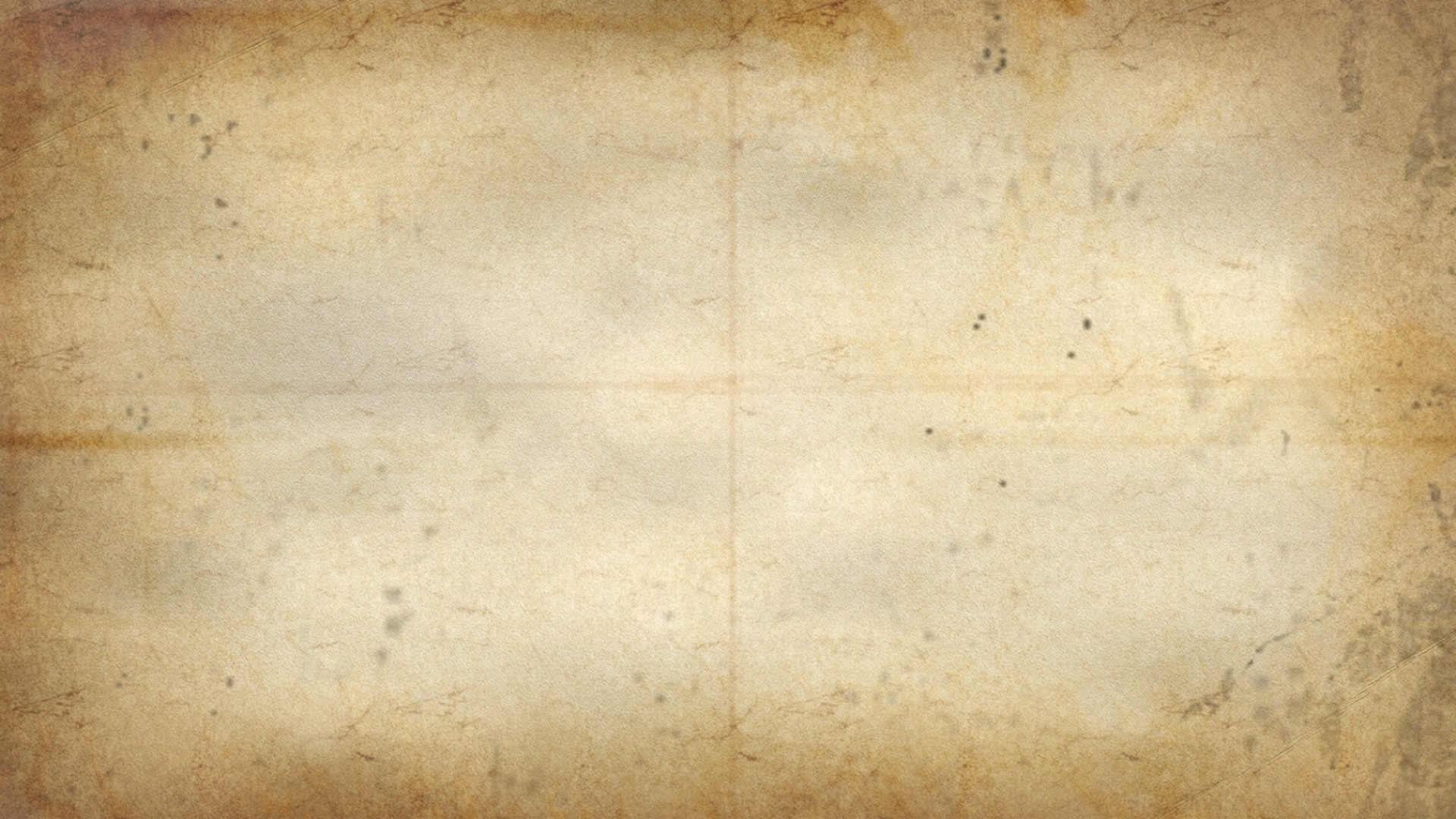 A Common thread
Romans 12:3, 16
3 For through the grace given to me I say to everyone among you not to think more highly of himself than he ought to think; but to think so as to have sound judgment, as God has allotted to each a measure of faith… 16 Be of the same mind toward one another; do not be haughty in mind, but associate with the lowly. Do not be wise in your own estimation.
Remember the emPHAsis of chapter 11 (v 18, 20, 25)… and here it is again.
Right before telling the church what to do (finally), Paul tells them one more time HOW TO THINK.
How good are you at associating with the lowly?
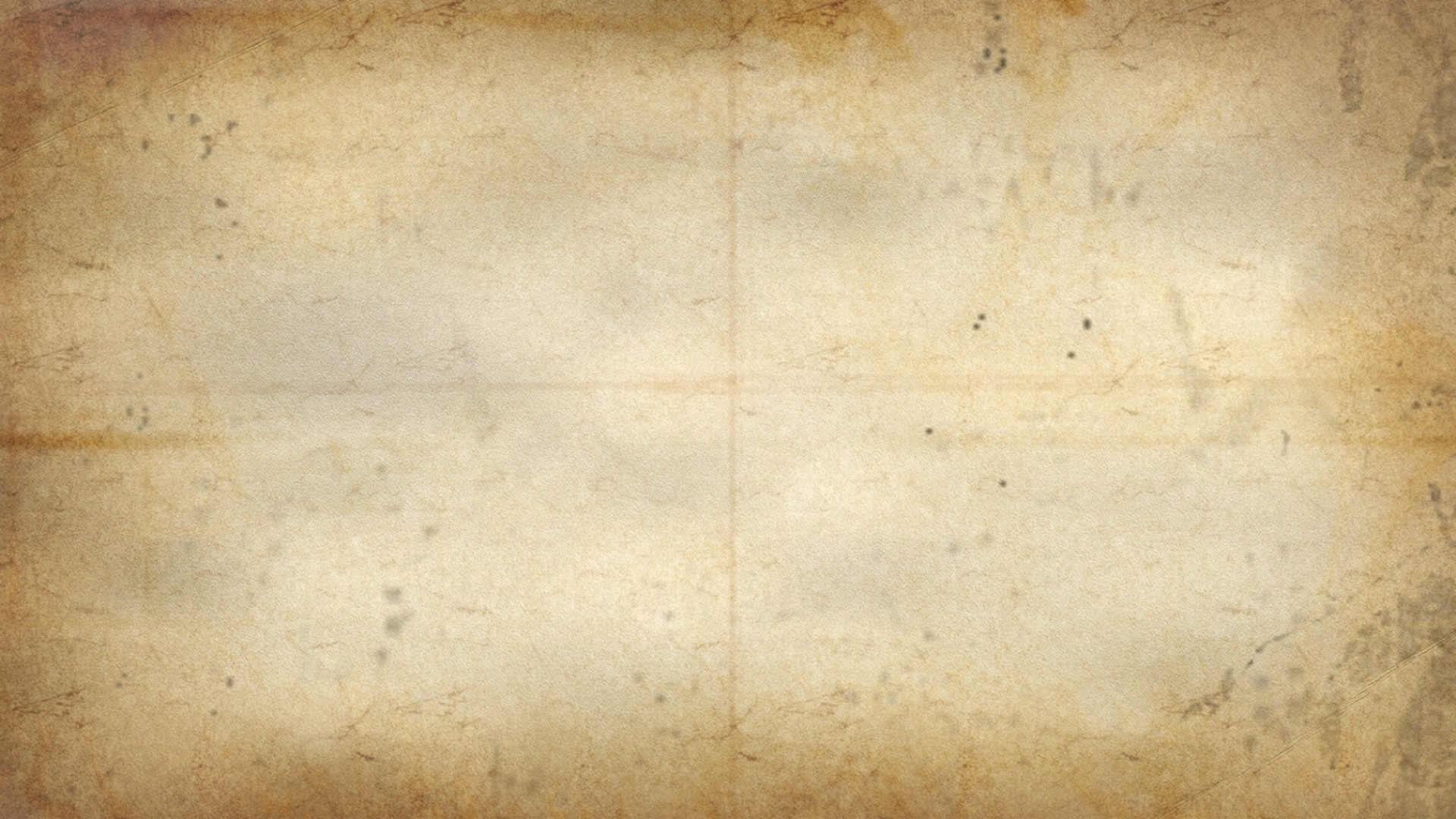 Gifts
Romans 12:4-8
4 For just as we have many members in one body and all the members do not have the same function, 5 so we, who are many, are one body in Christ, and individually members one of another. 6 Since we have gifts that differ according to the grace given to us, each of us is to exercise them accordingly: if prophecy, according to the proportion of his faith…
Gifts are important.
Our gifts differ according to God’s measure of grace to each one.
Our gifts are to be exercised…
A few gifts… prophecy… service… teaching… exhorting… giving… leading… showing mercy.
Here Paul finally tells is HOW!
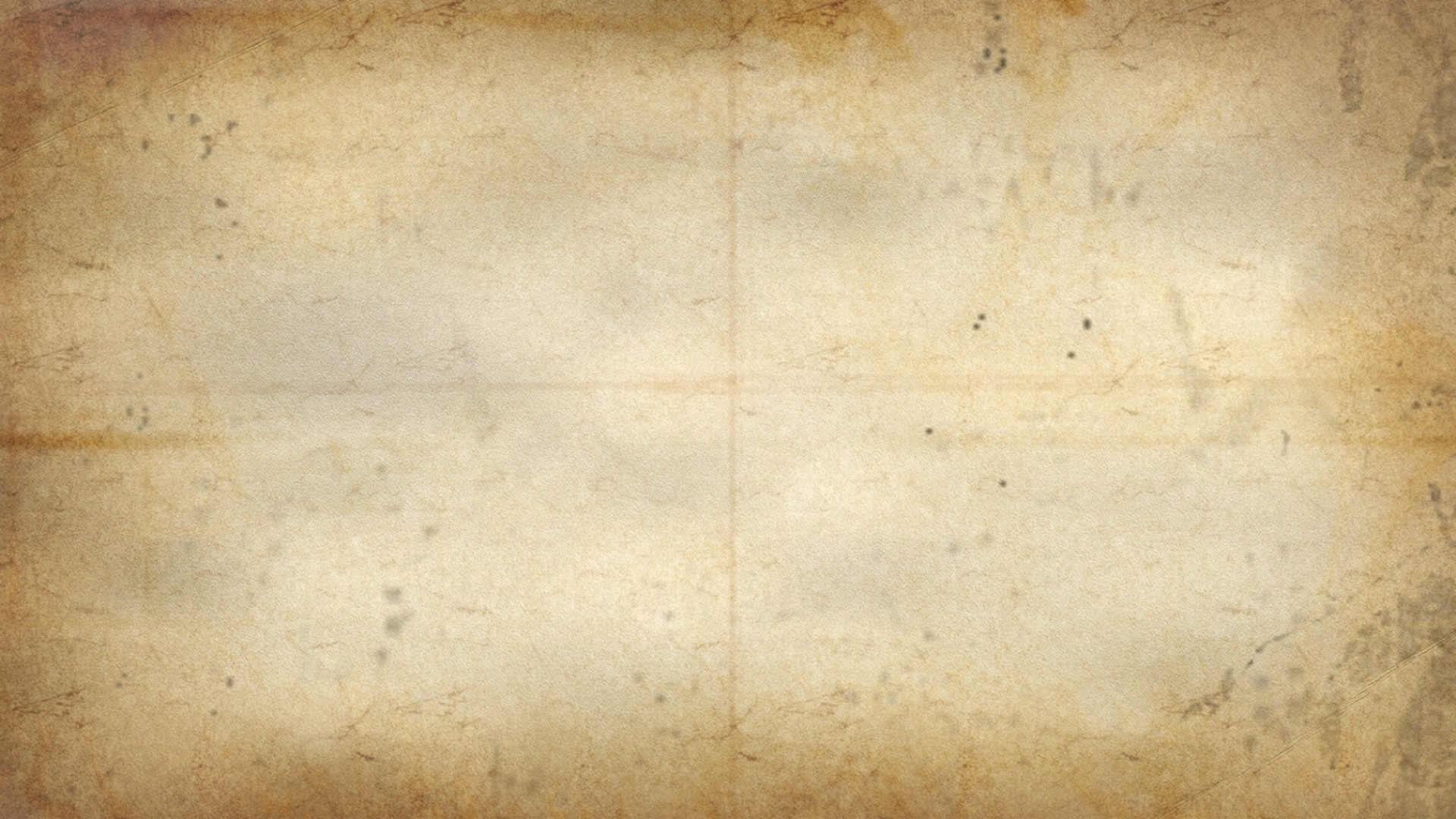 A SHOTGUN Approach
Romans 12:9-13
9 Let love be without hypocrisy. Abhor what is evil; cling to what is good. 10 Be devoted to one another in brotherly love; give preference to one another in honor; 11 not lagging behind in diligence, fervent in spirit, serving the Lord; 12 rejoicing in hope, persevering in tribulation, devoted to prayer, 13 contributing to the needs of the saints, practicing hospitality.
Here Paul unloads a couple of shotgun shells and hits us with a number of “spiritual BB’s!”
Be sincere… Abhor evil… Be devoted… Be fervent.
Paul not just telling us what to do, but who to be!
Get. It. Done.  JESUS. IS. KING.
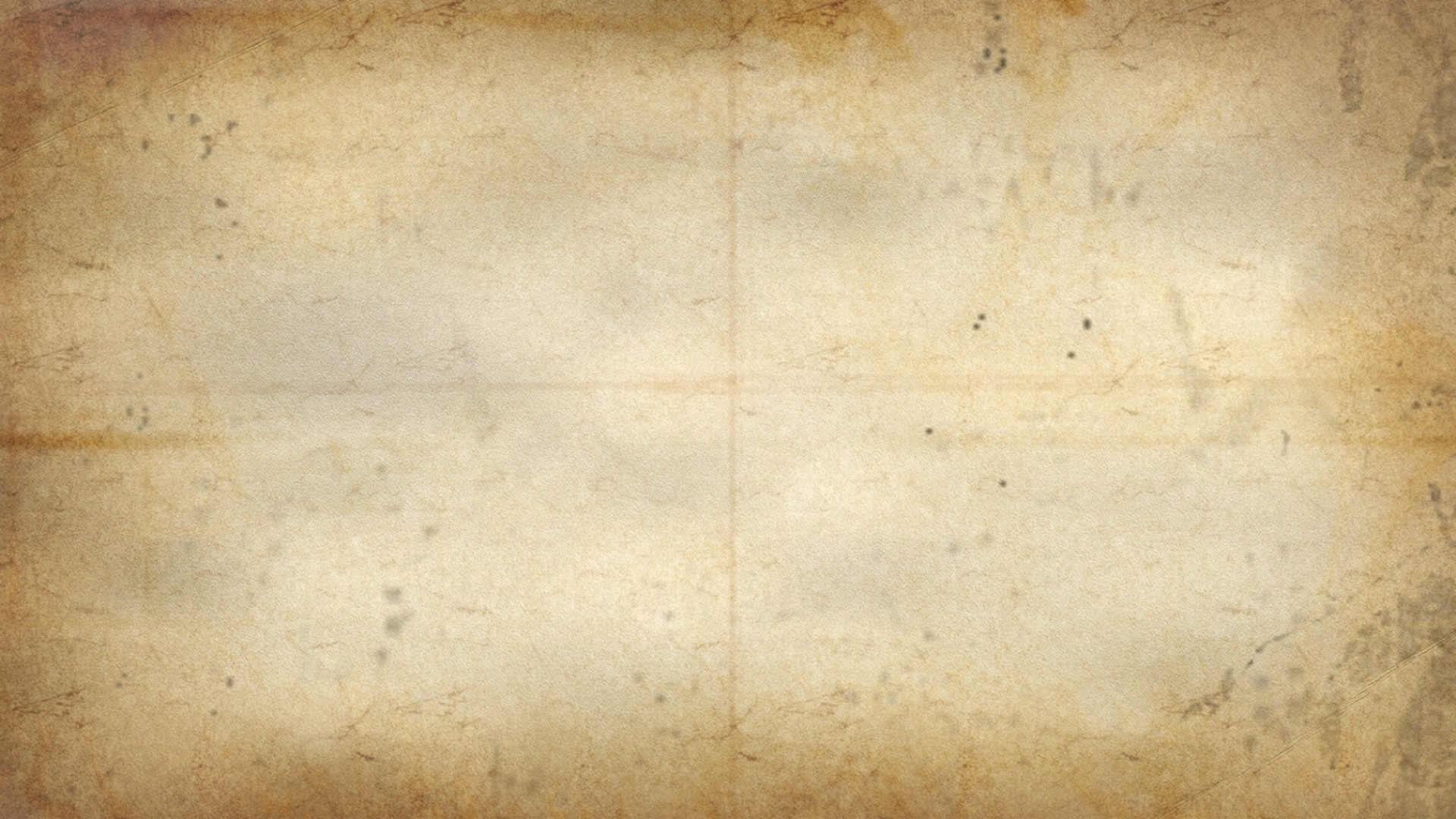 Looking Past your Own Nose
Romans 12:14-17
14 Bless those who persecute you; bless and do not curse. 15 Rejoice with those who rejoice, and weep with those who weep. 16 Be of the same mind toward one another; do not be haughty in mind, but associate with the lowly. Do not be wise in your own estimation. 17 Never pay back evil for evil to anyone. Respect what is right in the sight of all men.
Bless those who harm you! No cursing allowed! (1 Peter 3:9)
^Remember the “living sacrifice” exhortation?!
NEVER!
v 17, 19
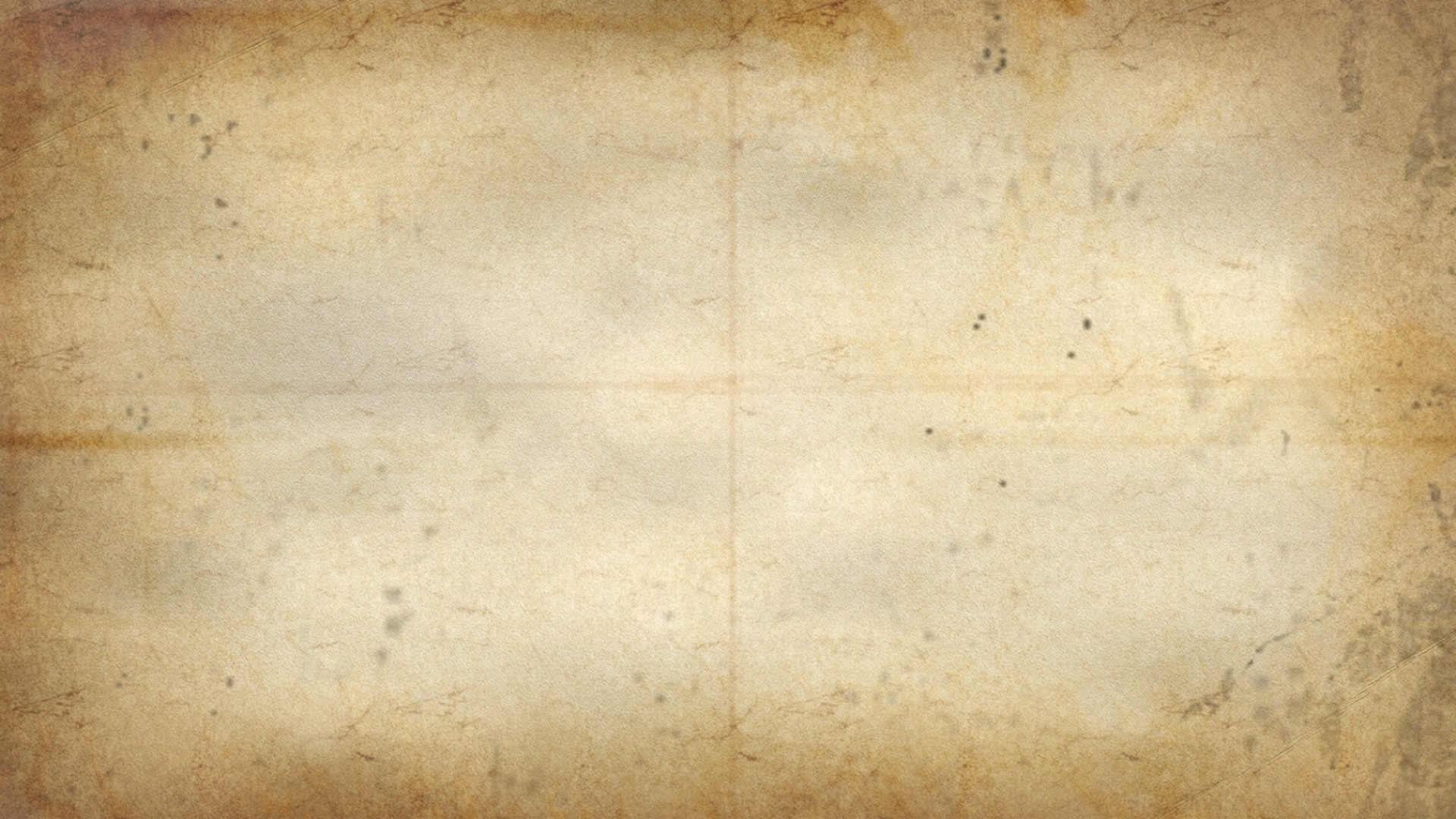 A SHOTGUN Approach
Romans 12:18-21
18 If possible, so far as it depends on you, be at peace with all men. 19 Never take your own revenge, beloved, but leave room for the wrath of God, for it is written, “Vengeance is Mine, I will repay,” says the Lord. 20 “But if your enemy is hungry, feed him, and if he is thirsty, give him a drink; for in so doing you will heap burning coals on his head.” 21 Do not be overcome by evil, but overcome evil with good.
As much as it depends on you, BE at peace with everyone!
Leave room for God!
Feed you enemy… care for him.
One of the great verses of all the Bible… v 21!